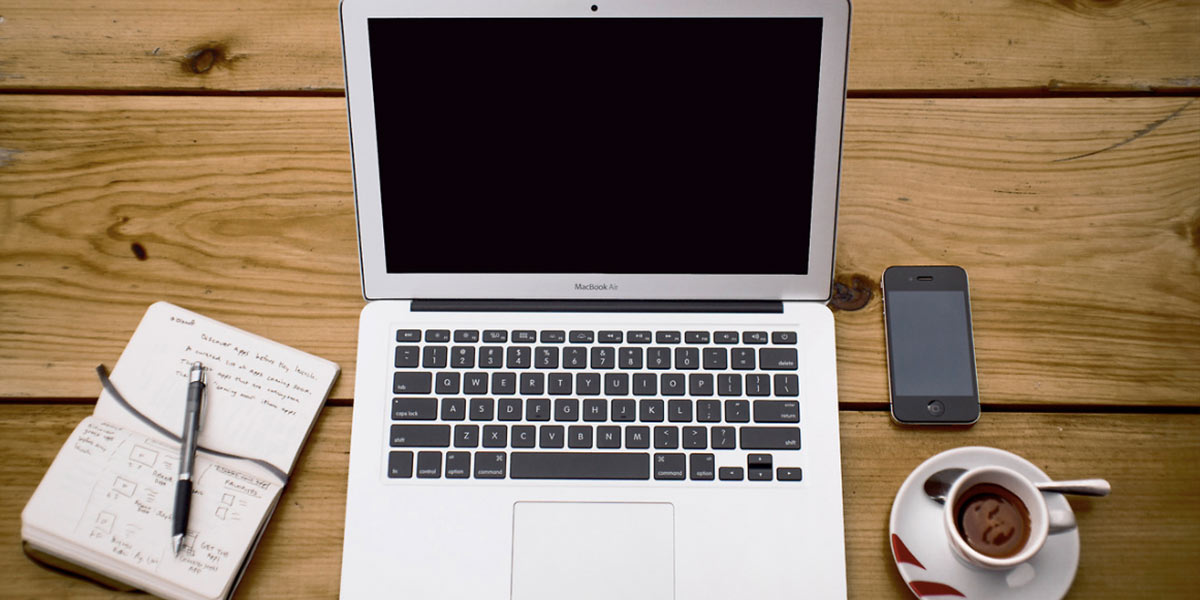 Technology & the Christian
Addiction
Children
Relationships
Doctrine
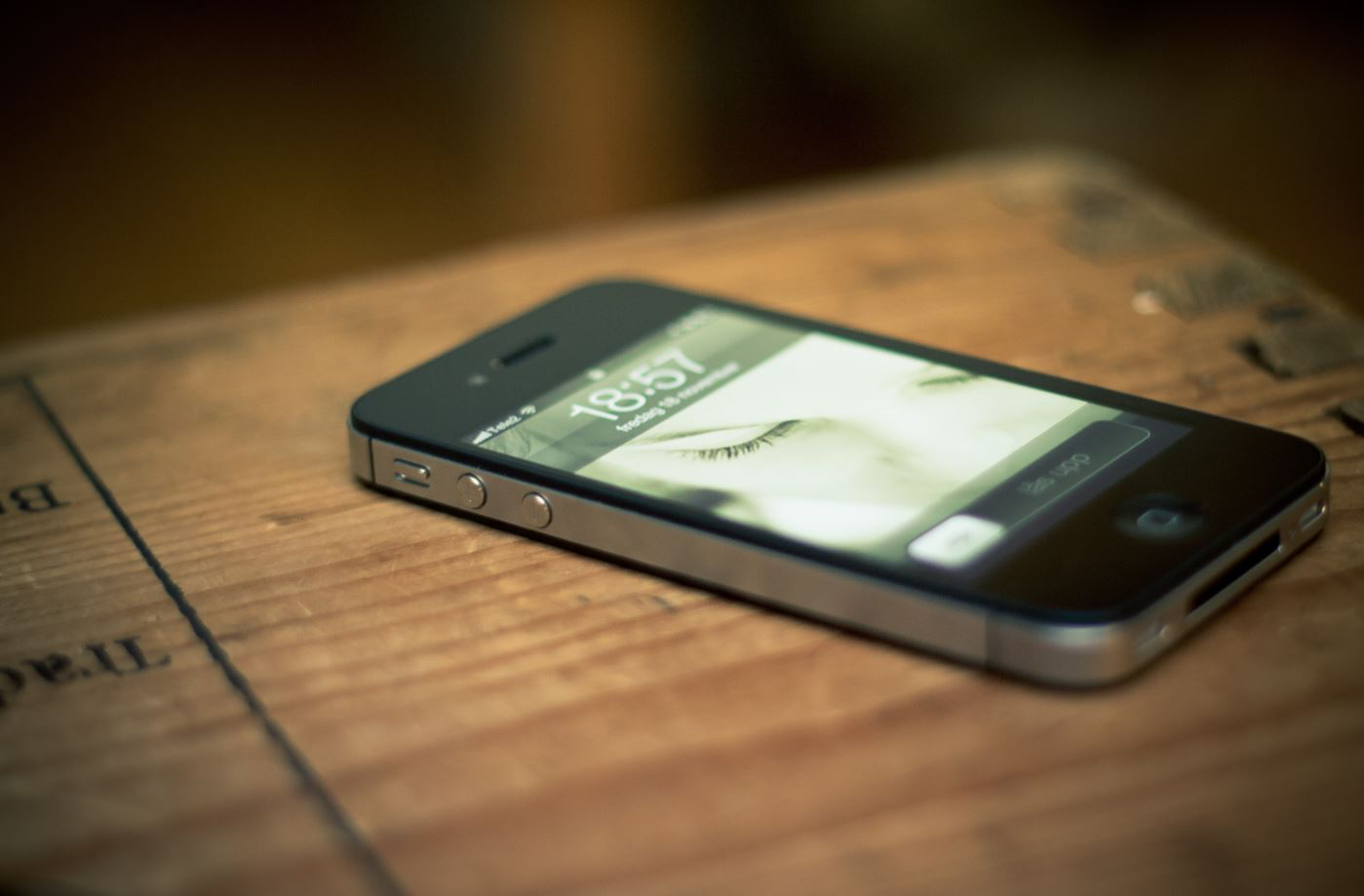 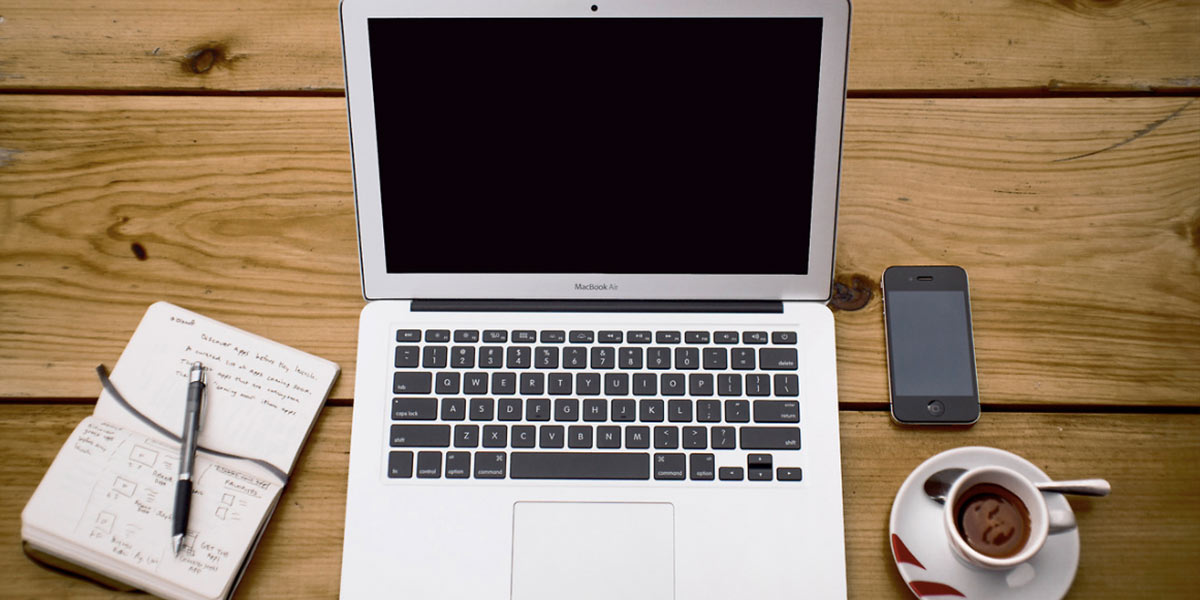 Survey
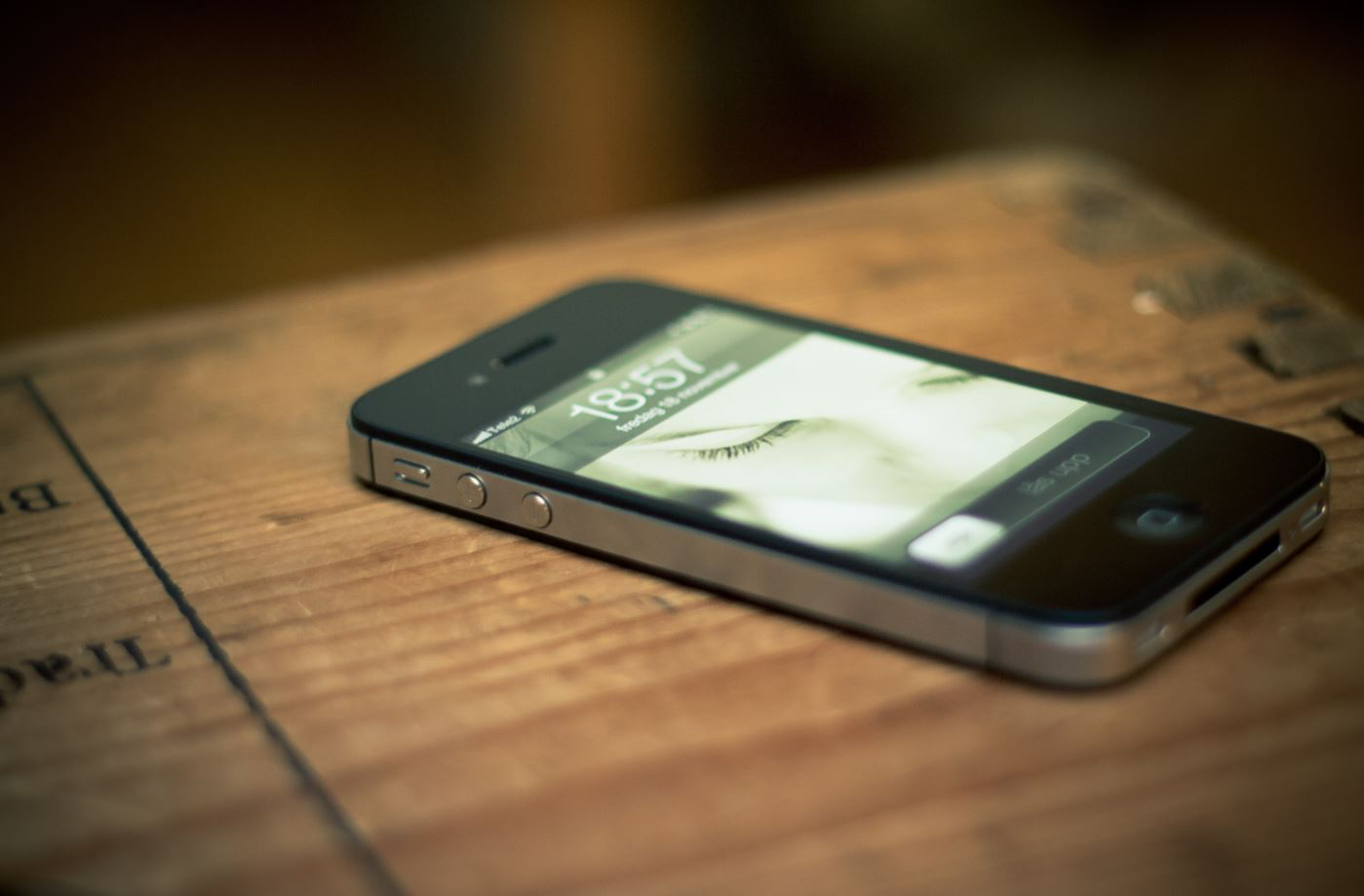 Addiction
1 Corinthians 6
12 “All things are lawful for me,” but not all things are helpful. “All things are lawful for me,” but I will not be dominated by anything.”
1 Corinthians 6
12 “All things are lawful for me,” but not all things are helpful. “All things are lawful for me,” but I will not be dominated by anything.”
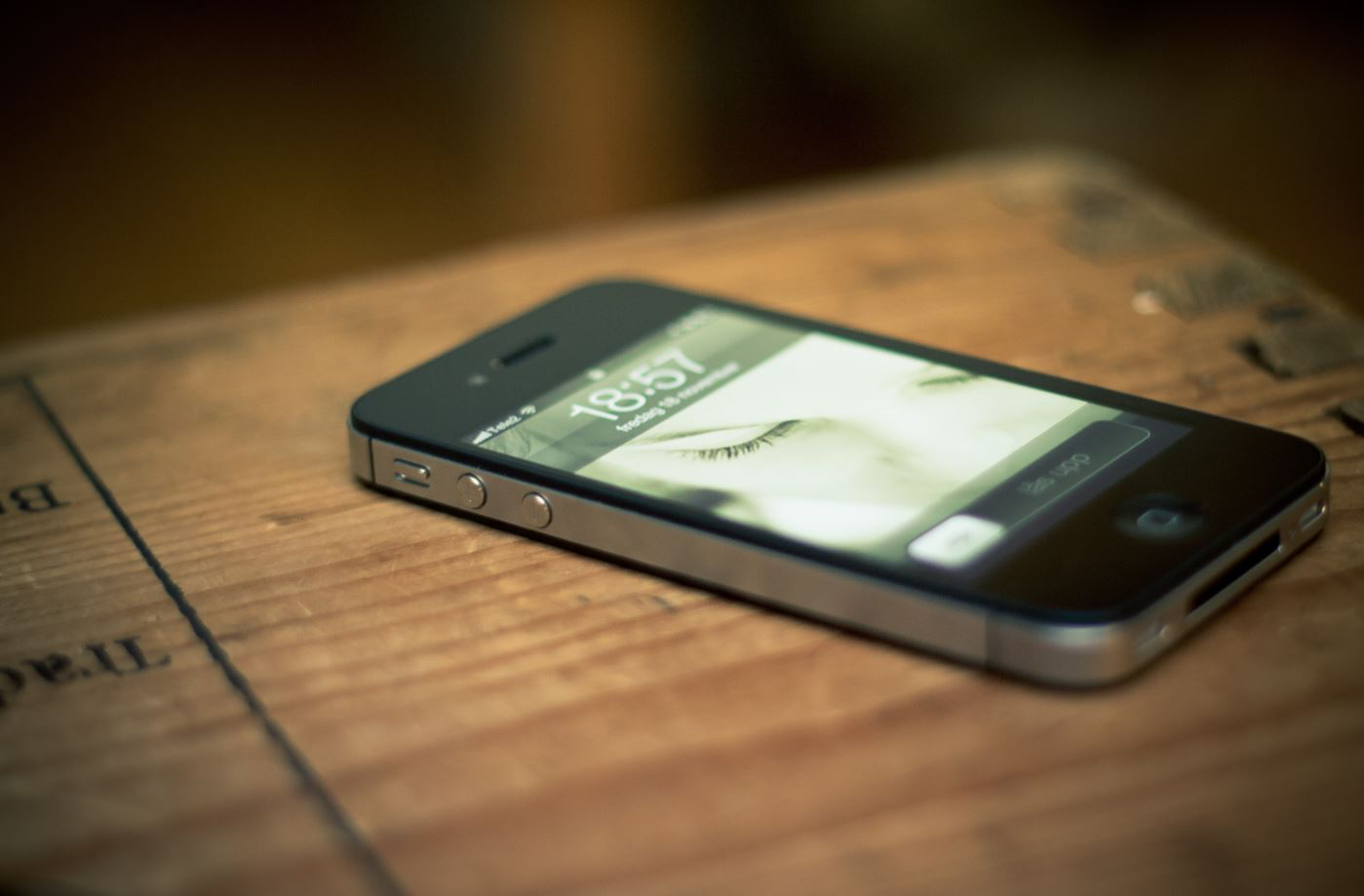 Children
Luke 2
52 And Jesus increased in wisdom and in stature and in favor with God and man.
Luke 2
52 And Jesus increased in wisdom and in stature and in favor with God and man.
Luke 2
52 And Jesus increased in wisdom and in stature and in favor with God and man.
Proverbs 4
10 Hear, my son, and accept my words,
    that the years of your life may be many.
11 I have taught you the way of wisdom;
    I have led you in the paths of uprightness.
12 When you walk, your step will not be hampered,
    and if you run, you will not stumble.
13 Keep hold of instruction; do not let go;
    guard her, for she is your life.
Proverbs 4
14 Do not enter the path of the wicked,
    and do not walk in the way of the evil.
15 Avoid it; do not go on it;
    turn away from it and pass on.
Proverbs 4
14 Do not enter the path of the wicked,
    and do not walk in the way of the evil.
15 Avoid it; do not go on it;
    turn away from it and pass on.
Proverbs 4
14 Do not enter the path of the wicked,
    and do not walk in the way of the evil.
15 Avoid it; do not go on it;
    turn away from it and pass on.
Proverbs 4
14 Do not enter the path of the wicked,
    and do not walk in the way of the evil.
15 Avoid it; do not go on it;
    turn away from it and pass on.
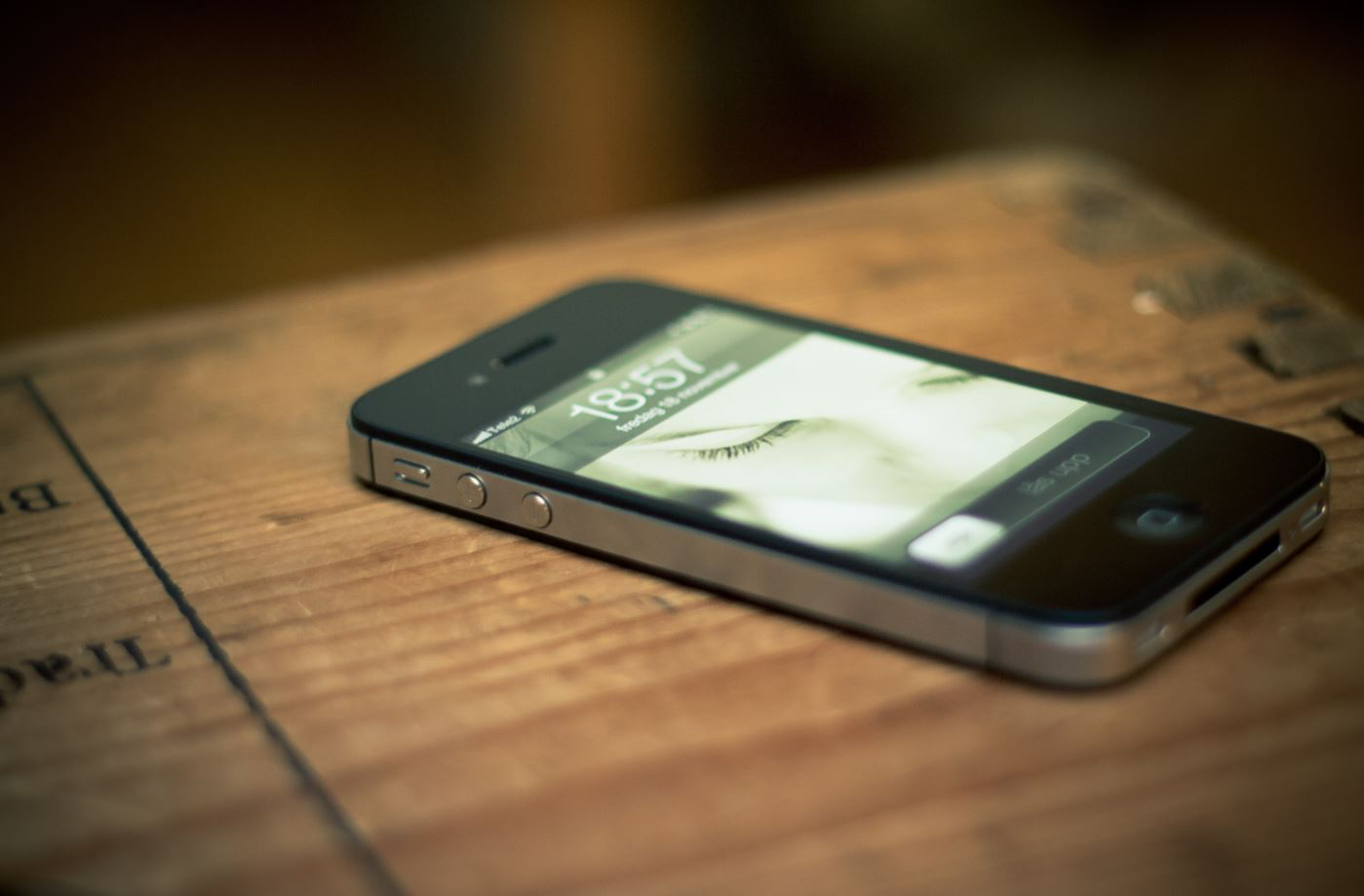 Relationships
Proverbs 7
1 My son, keep my words
    and treasure up my commandments with you;
2 keep my commandments and live;
    keep my teaching as the apple of your eye;
3 bind them on your fingers;
    write them on the tablet of your heart.
4 Say to wisdom, “You are my sister,”
    and call insight your intimate friend,
5 to keep you from the forbidden woman,
    from the adulteress with her smooth words.
Proverbs 7
1 My son, keep my words
    and treasure up my commandments with you;
2 keep my commandments and live;
    keep my teaching as the apple of your eye;
3 bind them on your fingers;
    write them on the tablet of your heart.
4 Say to wisdom, “You are my sister,”
    and call insight your intimate friend,
5 to keep you from the forbidden woman,
    from the adulteress with her smooth words.
Proverbs 7
1 My son, keep my words
    and treasure up my commandments with you;
2 keep my commandments and live;
    keep my teaching as the apple of your eye;
3 bind them on your fingers;
    write them on the tablet of your heart.
4 Say to wisdom, “You are my sister,”
    and call insight your intimate friend,
5 to keep you from the forbidden woman,
    from the adulteress with her smooth words.
Ephesians 5
15 Look carefully then how you walk, not as unwise but as wise, 16 making the best use of the time, because the days are evil.
Ephesians 5
15 Look carefully then how you walk, not as unwise but as wise, 16 making the best use of the time, because the days are evil.
3 John
13 I had much to write to you, but I would rather not write with pen and ink. 14 I hope to see you soon, and we will talk face to face.
3 John
13 I had much to write to you, but I would rather not write with pen and ink. 14 I hope to see you soon, and we will talk face to face.
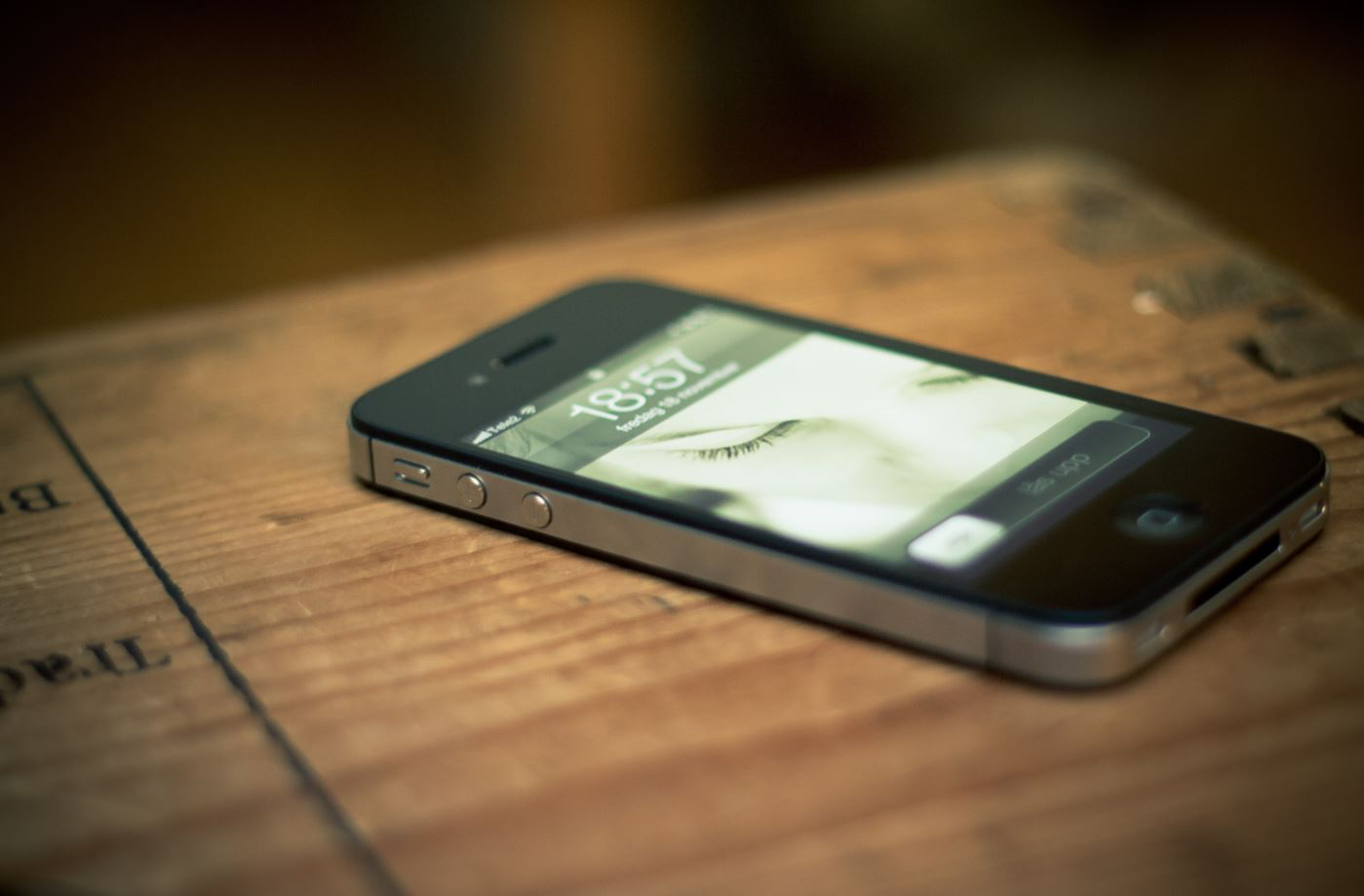 Doctrine
1 John 4
1 Beloved, do not believe every spirit, but test the spirits to see whether they are from God,  for many false prophets have gone out into the world.
1 John 4
1 Beloved, do not believe every spirit, but test the spirits to see whether they are from God, for many false prophets have gone out into the world.
1 Thessalonians 5
20 Do not despise prophecies, 21 but test everything; hold fast what is good.
1 Thessalonians 5
20 Do not despise prophecies, 21 but test everything; hold fast what is good.
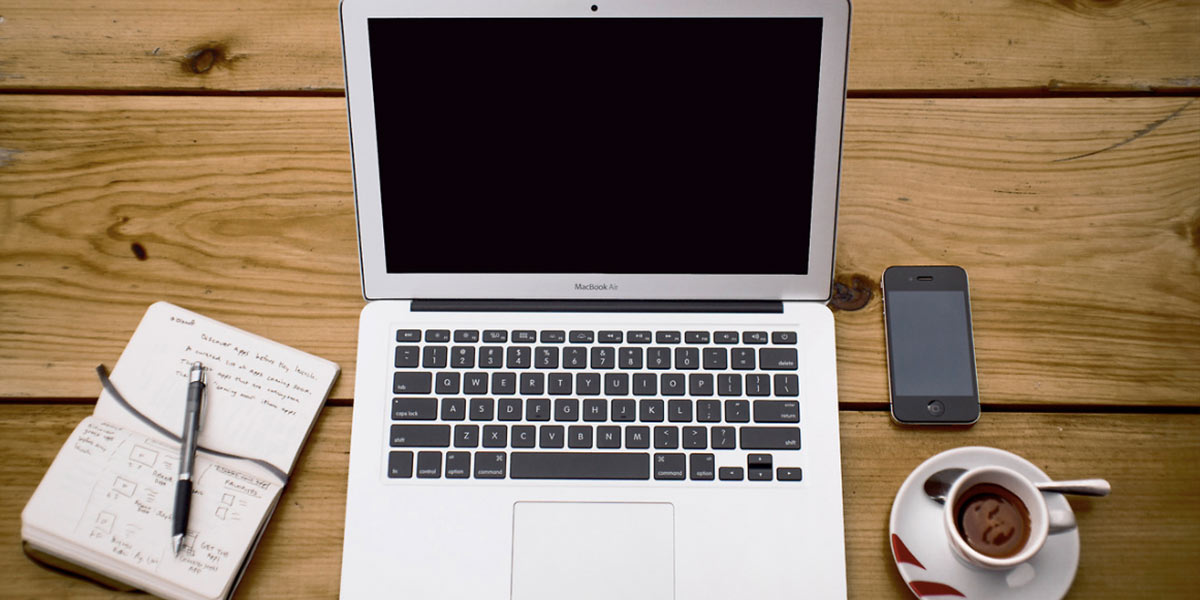 Therefore you have no excuse, O man, every one of you who judges. For in passing judgment on another you condemn yourself, because you, the judge, practice the very same things.
Romans 2:1
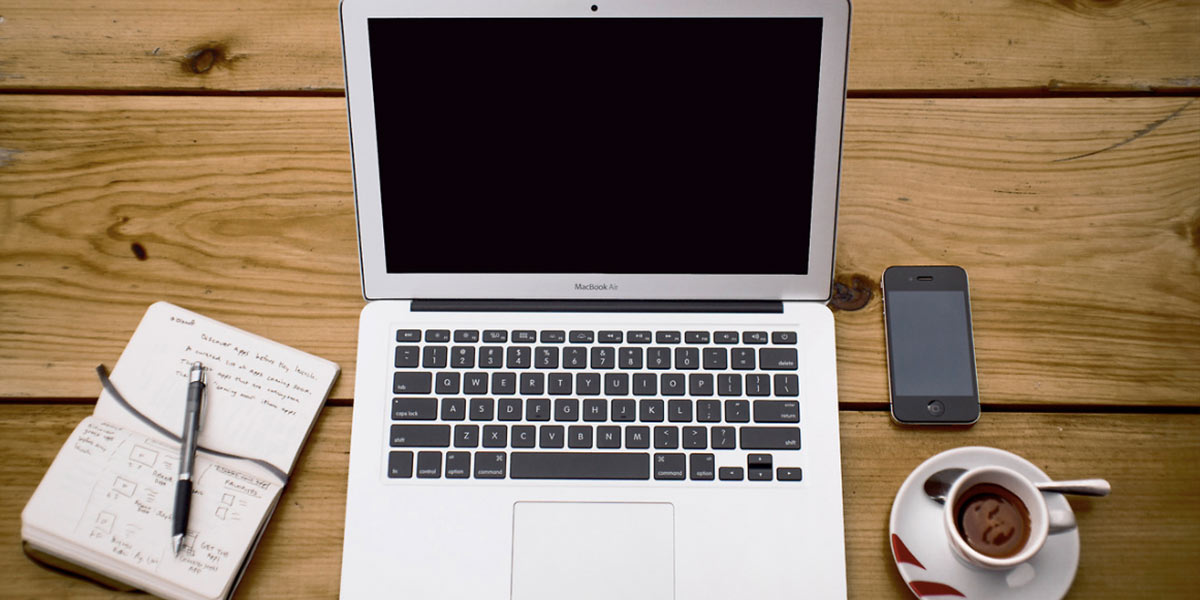 The sum of your word is truth; and every one of your righteous rules endures forever.
Psalm 119:160